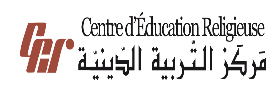 مَركَزُ التَّربِيَّةِ الدّينِيَّةرهبانية القلبين الأقدسين
يُقدِّم
رُتبَةُ صَلاةٍ وَتَوبَة في زَمنِ الصَّوم
لِلصُّفوفِ التَّكميليّة
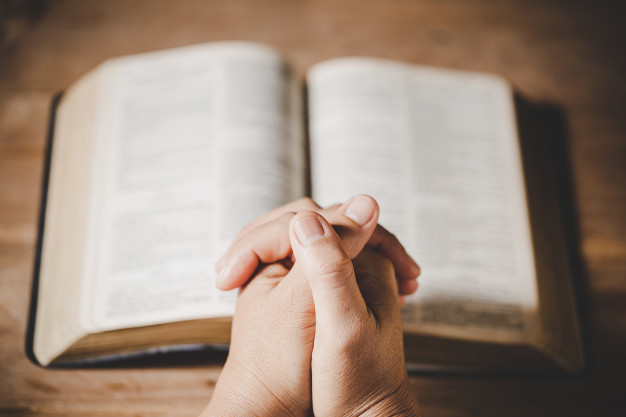 "أُترُكْ كُلَّ شَيءٍ وَاتبَعْني"
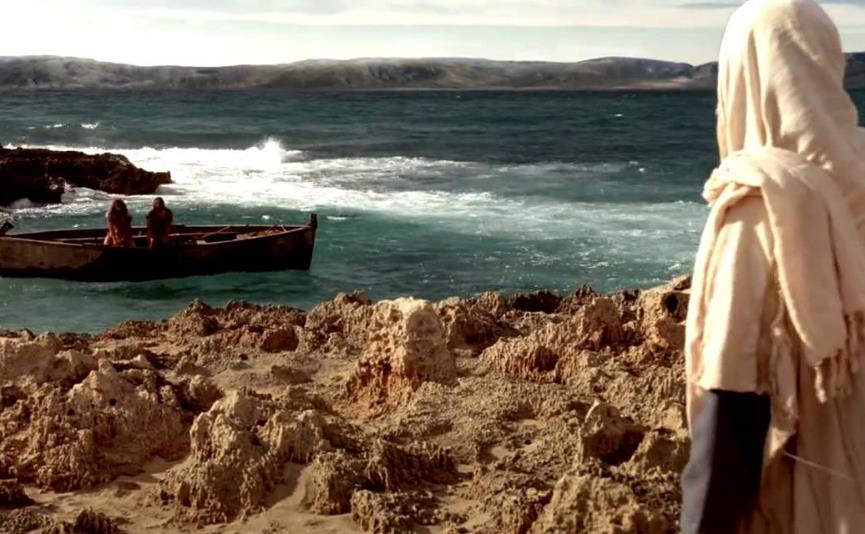 سَلامُ المَسيحِ أَصدِقائي! نَلتَقي اليَومَ لِكي نُعبّرَ في زَمَنِ الصّومِ بِصَراحَةٍ عَنِ العَوائقِ الّتي تَمنَعُنا من لِقاءِ يَسوعَ المَسيحِ في حَياتِنا اليَومِيّة.
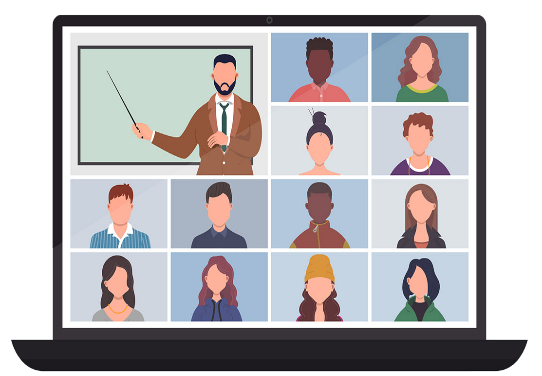 أَحِبّائي عُنوانُ لِقائِنا هُو: ”أُترُكْ كُلَّ شيءٍ واتْبَعني“ 
ماذا عَلينا أن نَترُك؟
 ماذا يَعني لَنا كُلَّ شَيء؟
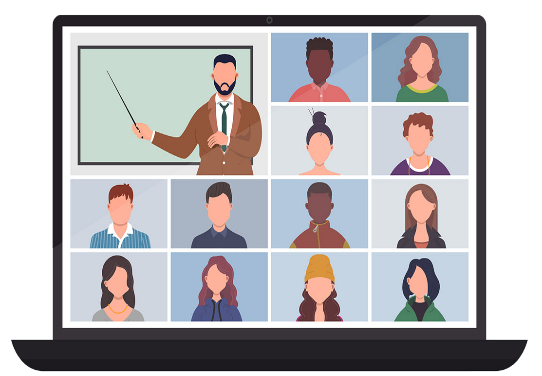 نَأخذُ وقتًا كافيًا للتّفكيرِ بالعَوائقِ الّتي تمنَعُنا من الالتقاءِ بيَسوع
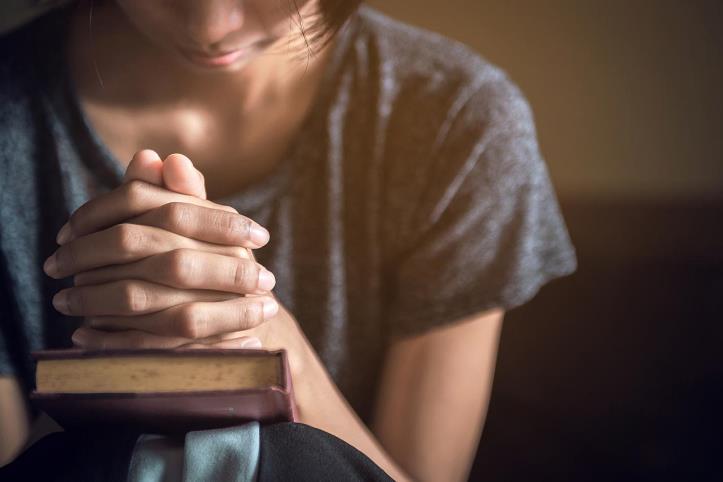 نُرنّم: 
أُترُكْ كُلَّ شَيءٍ وَاتبَعني
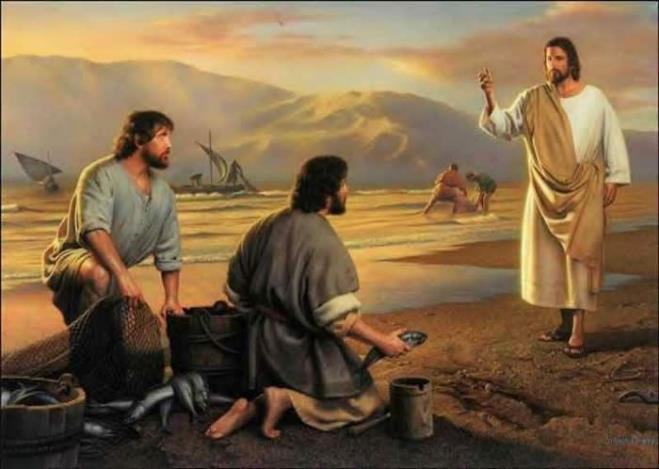 يَكتُبُ كُلٌّ منّا أمامَهُ العائِقَ أو العوائِق 
الّتي تمنَعهُ من اللّقاءِ بيَسوعَ 
في حَياتِهِ اليَومِيّة
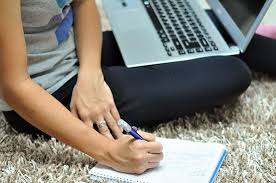 نَتَشارَك
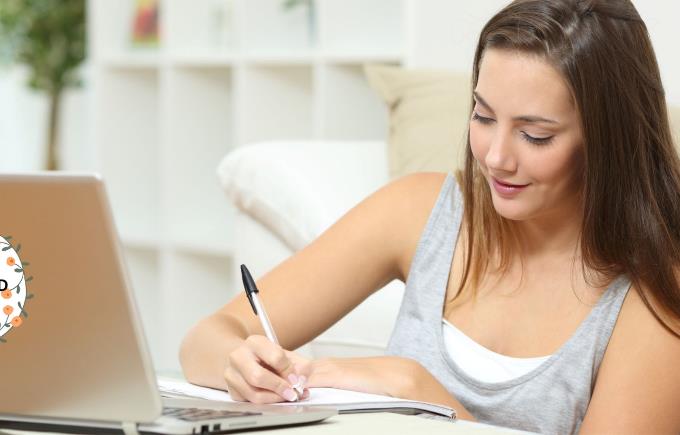 نُصَلّي
نَشكرُكَ يا رَبّ لأنَّك صُمْتَ وعلّمْتَنا كيف نَصومُ ونَنتَصرُ على التَّجارب. علّمْتَنا كَيفَ نَتَخَطّى العَوائقَ بِحَياتِنا كَي نَتقرّبَ مِنك. أعطِنا بِحَقِّ جَسدِكَ المُقدّسِ ودَمِك الطّاهرِ وفِعْل كلمتك، أن نَعيش طوال الصّوم، مُمتَلئينَ مِن حُضورِك، مُتَصالِحين ومُتَسامحين واثِقين بِمَحبّتكَ الّتي تَرعانا دَومًا. آمين.
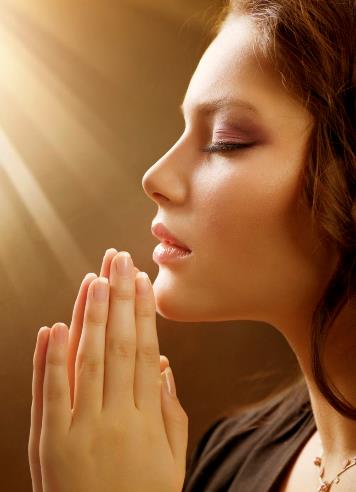 نَتَأَمَّل
"توبوا إلى الرّبِّ فَقَد اقتَربَ مَلكوتُ السَّموات" (مرقس1 /15). 
هَذا ما دَعَوتَنا إليهِ أَيُّها الرَّبُّ يَسوع في بِدءِ رِسالَتكَ على الأرض، وهَذا ما تَدعونا إليهِ مِن خِلالِ الكنيسةِ في مَطلعِ زَمنِ الصَّوم، زمَن الاستِعداد للإحتفالِ بِمَوتك وقيامَتك. زِدّ يا ربّ إيمانَنا بمحبّتِك الّتي تُرشِدُنا دومًا "إلى طريقِ الحَياة" وأعطِنا الشّجاعةَ لِنَترُكَ كلّ شَيءٍ كالقِدّيسِ أنطونيوس لِنَقْبَل نعمَتك ونَسعى جاهِدينَ لعيشِ توبةٍ صادِقَةٍ بِحَسبِ روحِكَ القُدّوس.
نَقرأُ مِن إِنجيلِ مُرقُس 10/21
الشّابُ الغَنِيّ 
17وبَينَما هو خارِجٌ إِلى الطَّريق، أَسرَعَ إِليه رَجُلٌ فجَثا له وسأَلَه: «أَيُّها المُعَلِّمُ الصَّالح، ماذا أَعمَلُ لأَرِثَ الحَياةَ الأَبَدِيَّة ؟»18فقالَ له يسوع: «لِمَ تَدْعوني صالِحاً ؟ لا صالِحَ إِلاَّ اللهُ وَحدَه. 19أَنتَ تَعرِفُ الوَصايا: «لا تَقتُلْ، لا تَزْنِ، لا تَسرِقْ، لا تَشهَدْ بِالزُّور، لا تَظْلِمْ، أَكْرِمْ أَباكَ وأُمَّكَ».20فقالَ له: «يا مُعلِّم هذا كُلُّه حَفِظْتُه مُنذُ صِباي». 21فحَدَّقَ إِليهِ يسوع فأَحبَّه فقالَ له: 
«واحِدَةٌ تَنقُصُكَ: اِذْهَبْ فَبعْ ما تَملِك وأَعطِهِ لِلفُقَراء، فَيَكونَ لَكَ كَنزٌ في السَّماء، وتَعالَ فَاتَبعْني». 22فاغتَمَّ لِهذا الكَلامِ وانصَرَفَ حَزيناً، لأَنَّه كانَ ذا مالٍ كثير.
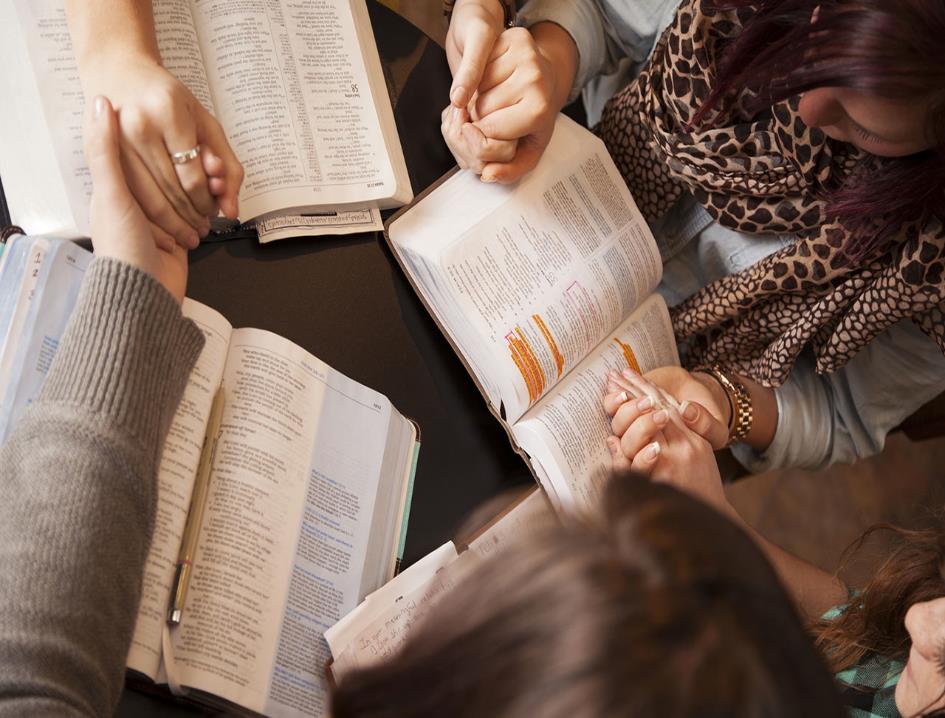 نُصغي إلى دَعوةِ القِدّيسِ أنطونيوس الّذي تَأثّرَ بِهَذا الإِنجيل
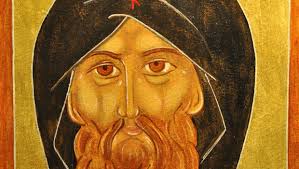 وُلِدَ أنطونيوس في مَدينةِ "كوما"، في صَعيدِ مِصر نحوَ سَنَة 251 مَسيحِيَّة، عَلى عَهدِ داسيوس المَلِك، من والدَين مَسيحيَّين تَقِيَّين من أشرافِ البَلدِ وأَغنِيائِها.
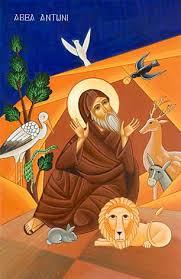 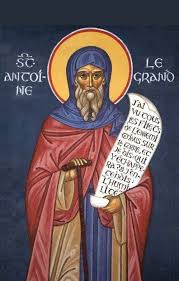 تَعـلـَّمَ قَواعدَ الإيمانِ والدِّينِ والأخلاق، وطبَّقها في حَياتِهِ مُنذُ الصِّغَر، وكان مُحِبًّا للعُزلةِ وَالصَّمتِ والصَّلاة، بَعيدًا عَن الطـَّياشةِ وَالكَلامِ الباطِل وَالعِشراتِ الرَّديئَة.
بينَما كانَ يَومًا في الكنيسَةِ لِحُضورِ القُدَّاسِ الإلهيِّ والإشتراكِ فيه، سمعَ يَسوعَ يَقولُ في الإنجيلِ لِذاكَ الشَّابِّ الغنيّ: 
"إذا شِئتَ أن تَكونَ كاملِاً، فاذهَبْ وبعْ ما تَملِكُه وأعطِه للمَساكين، فيكونُ لكَ كَنزٌ في السَّماءِ وَتَعال اتبَعْني... 
(متّى 19: 21)
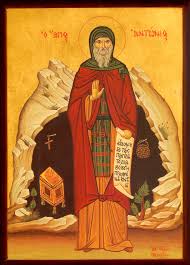 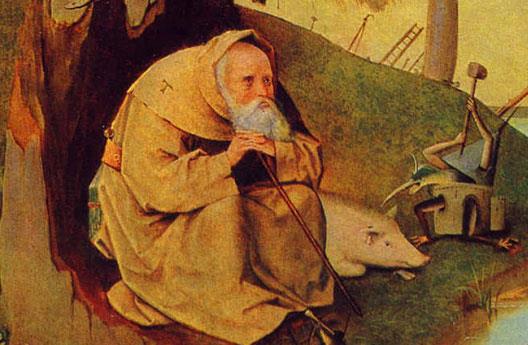 وكانَتِ البِدايَة...فقَد أَثـَّرَ هَذا الكَلام في أنطونيوس، فَأَخذَ يَتَأمَّلُهُ مَليًّا وكأنـَّهُ مُوَجَّهٌ إليهِ خُصوصًا. فحرَّكتْ نِعمَةُ اللهِ قَلبَهُ وَتَغَيّرتْ حَياتهُ فَتركَ العالمَ وَاقتدى بِالمَسيحِ الفَقيرِ وَبِمَن سَبَقوه إلى البَرِّيَّة.
أَيّ عِبارَةٍ غَيَّرتْ حَياةَ أنطونيوس؟
وَنَحنُ مِن خِلالِ ما كَتَبْناه، مَن نُشبِه: الشّابّ الغَنِيّ أَم أنطونيوس؟
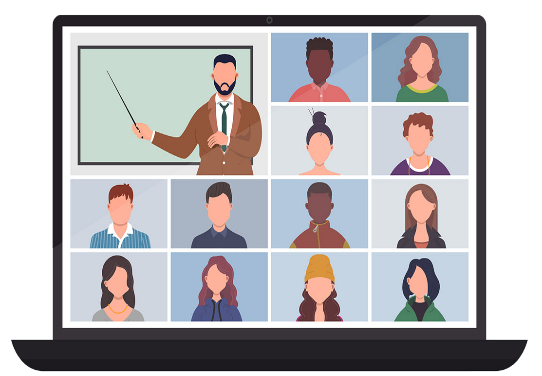 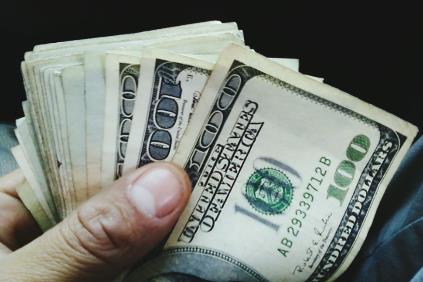 نَعي
كَما رَأَينا بِوُضوحٍ مِن خِلالِ ما كَتَبْناه، نَحنُ لَسنا أفضل من الشّابِ الغَنِيِّ الّذي ذَهبَ حَزينًا لأنّه كانَ ذا مالٍ كثيرٍ ولم يُلبِّ دَعوةَ يَسوع.
نُعَبِّر
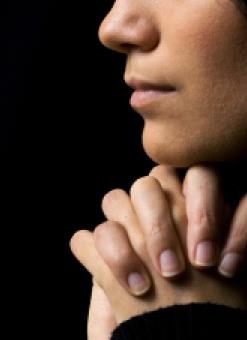 بِكَلماتٍ قَليلَةٍ وَبِصَلاةٍ بَسيطَةٍ عن شَوقِنا إلى لِقائهِ وَلنطلُبْ إليهِ أن يُحَرّرَنا مِن عَوائِقِنا.
نَتَأمَّل
"يا رَبّ إلى الغُيومِ أَمانَتك" في دَعوَتكَ لَنا رَبّي لم تُهمِلْنا يَومًا. أحيانًا نَمُرُّ في لَحَظاتِ ضُعف، وَلا نَفهَمْ دَعوَتكَ لَنا لا بَل نَنسَى مَعنَى الأمانَةِ تِجاهِك، نَتناسَى الثِّقةَ بك. ونَتَناسى أَنّكَ كَنزُنا الوَحيدُ الّذي لا يفنى وأنّكَ تُحِبُّنا وَتُريدُ أَن نتعبَكَ سامِحْنا رَبّي واقبل توبَتَنا الصّادقةً في زمن الصوم، عسى أن نسير أمناء واثقين ومؤمنين.
نُصَلّي
كَثيرًا ما نَبحَثُ رَبّي عَمّا يُحَقّقُ أُمنِياتِنا ونَنسى أنّكَ أنتَ الأُمنِية الأساس.
كَثيرًا ما نَشعرُ أنّنا وَحيدون لا صَديقَ لَنا وَلا أَنيس ونَنْسى أنّكَ الصَّديقُ الّذي لا يُفارِقنا والأنيس الّذي يُواسينا دَومًا.
أَعطِنا ربّي في زَمن الصَّومِ أن نَترُكَ كلَّ ما يُبعِدُنا عَنك وأن نَتَعلّمَ لِقاءَكَ وَنَتشاركَ وإيّاك حَياتَنا في تَفاصيلِها الفَرحةَ والحزينةَ لَكَ المَجدُ إِلى الأبد. آمين
بَعدَ أَن تَحَرَّرنا مِن عَوائِقِنا وَوضَعْناها بَين يَدَيّ يَسوع ليُحرقَها بِنارِ مَحَبّتِه، فَلنُرنّمْ مَعًا فرحًا وَنَقول: "رنِّمْ هَلّلويا لِيَسوع".
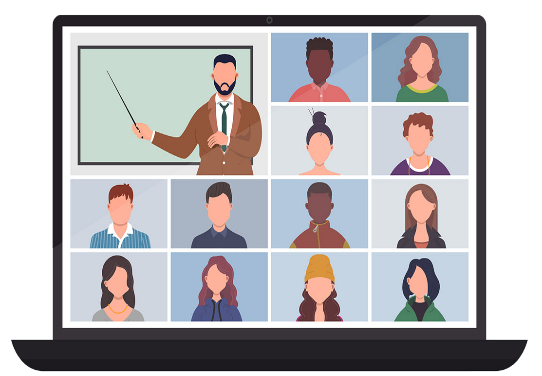 صَلاةُ الخِتام
"يا رَبّ، يا نَبعَ النِّعَمْ والعَطايا، استَجِبْ صَلاتَنا وبارِكْ صَومَنا نَحنُ الّذينَ نَرجو مِنكَ المَغفِرَةَ على كلّ إساءةٍ فَعَلناها عَن مَعرفَةٍ أَو عَن جَهلٍ لأنّكَ أنتَ وَحدَك مُنـزّه عَنِ الخَطيئَة. وإليكَ نَتَضرَّعُ قائِلين:
إِرحَمْنا يا رَبّ، إِرحَمْنا